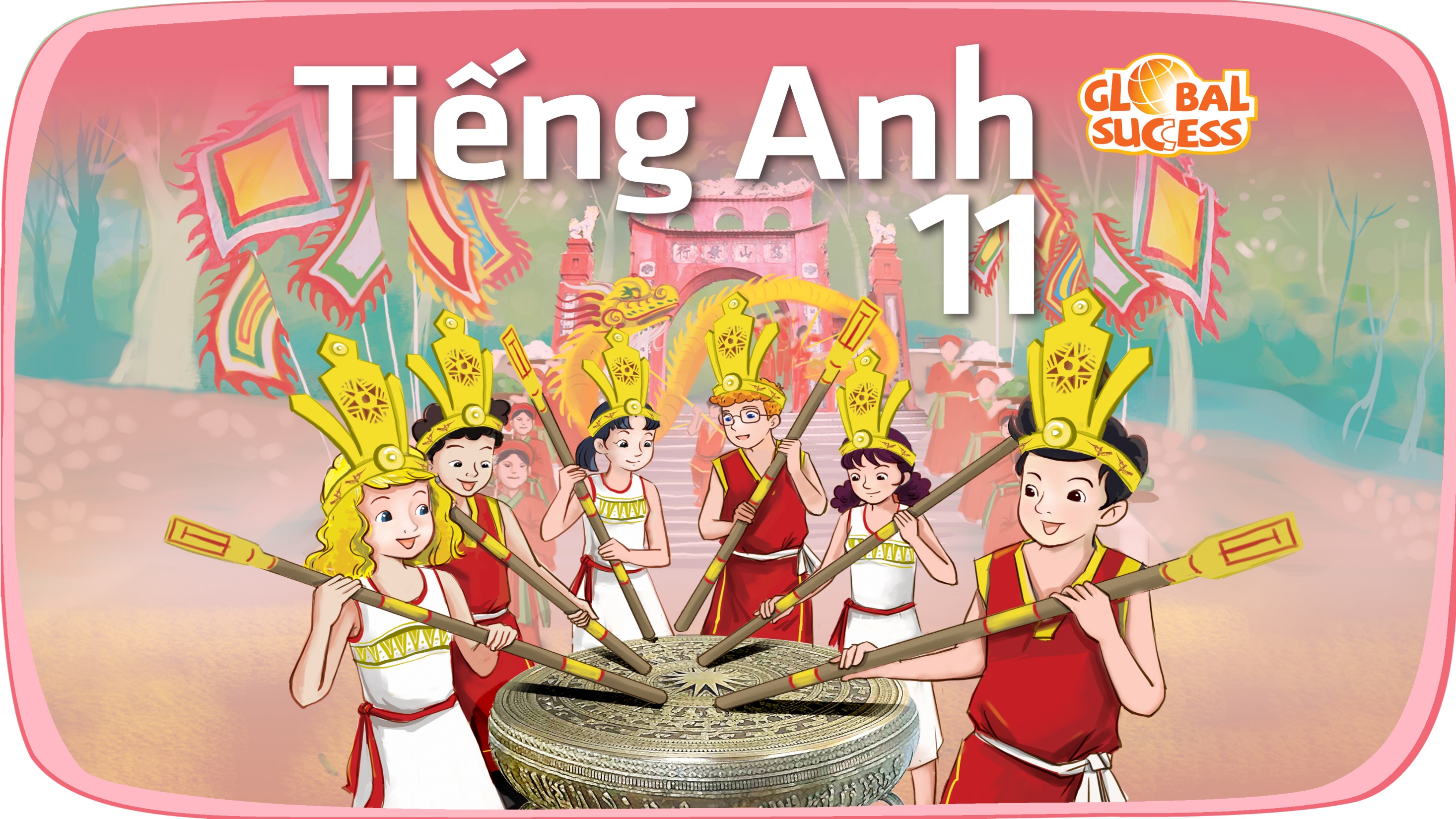 Unit
7
Education options for school-leavers
FAMILY LIFE
Unit
GETTING STARTED
LESSON I
Planning our education
GETTING STARTED
LESSON I
GAME: Guessing game
WARM-UP
Vocabulary
PRESENTATION
Task 1: Listen and read.
Task 2. Read the conversation again. Decide whether the following statements are true (T) or false (F). 
Task 3. Find phrases in the conversation that mean the following. 
Task 4. Complete the sentences using phrases from the conversation.
PRACTICE
PRODUCTION
Role play
Wrap-up
Homework
CONSOLIDATION
WARM-UP
GUESSING GAME
Work in 4 groups. 
Look at the pictures
Guess the name of the famous university in Vietnam
-   The team with more correct answers is the winner
WARM-UP
GUESSING GAME
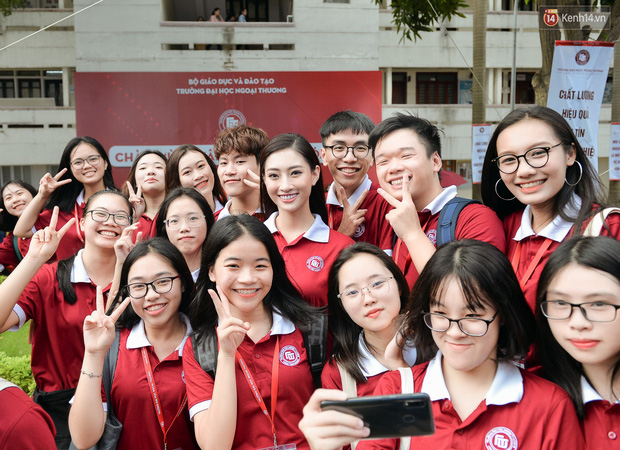 Foreign Trade University
WARM-UP
GUESSING GAME
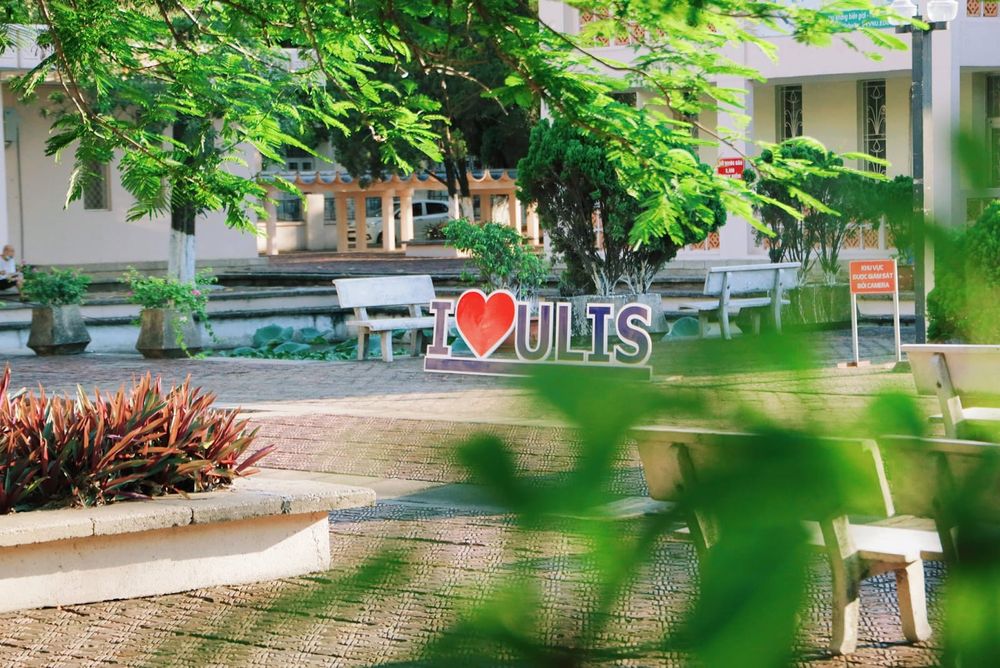 University of Languages and International Studies
WARM-UP
GUESSING GAME
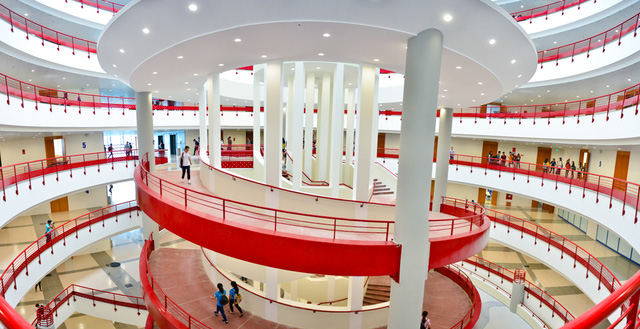 National Economics University
WARM-UP
GUESSING GAME
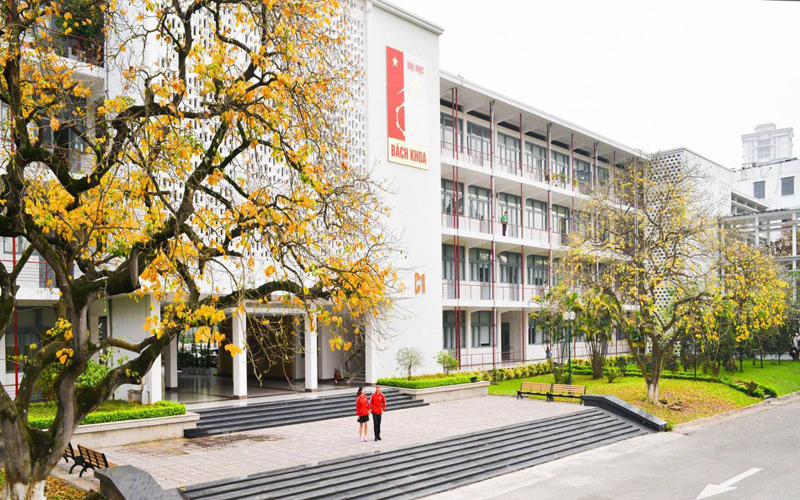 Hanoi University of Science and Technology
WARM-UP
GUESSING GAME
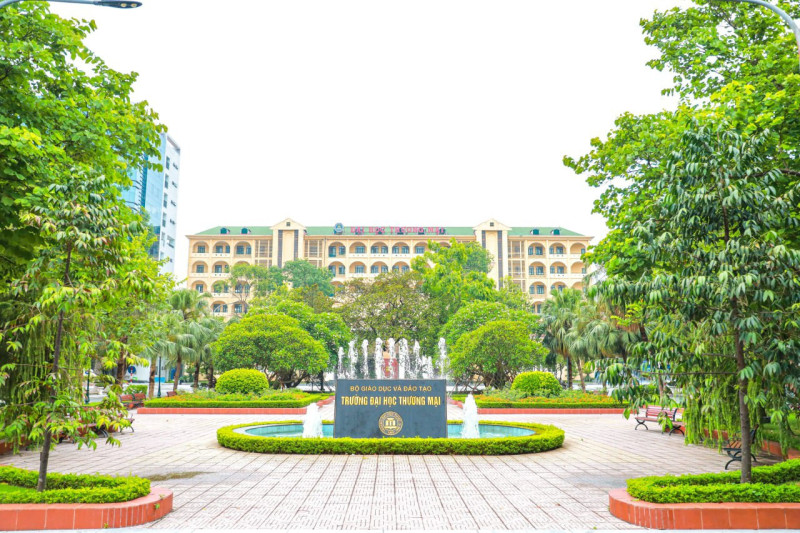 Thuongmai University
PRESENTATION
(university) entrance exam (n.ph)
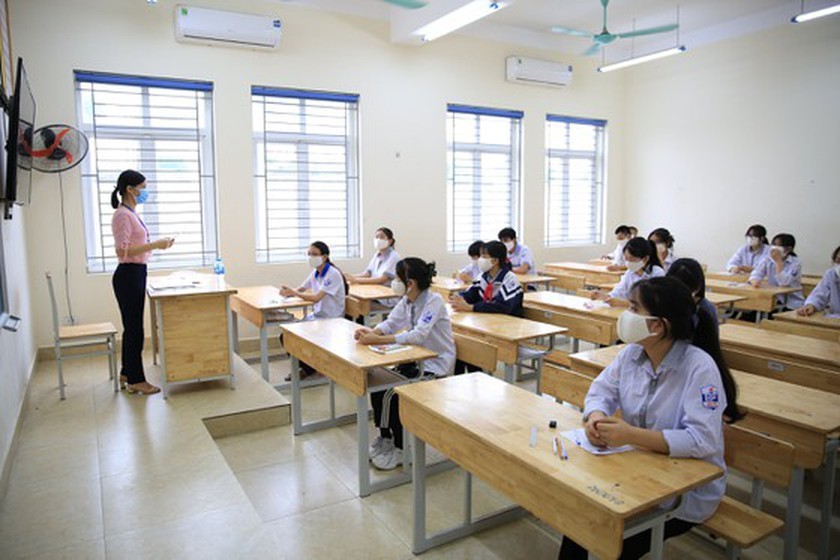 /ˈen.trəns ɪɡˌzæm/
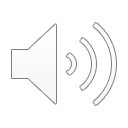 an exam that you take to be accepted into a university
PRESENTATION
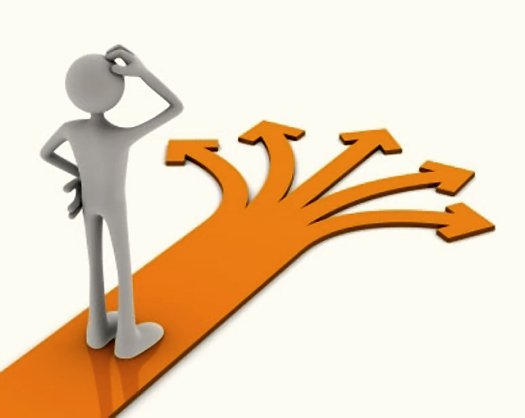 option (n)
/ˈɒp.ʃən/
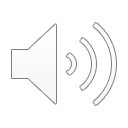 one thing that can be chosen from a set of possibility, or the freedom to make a choice
PRESENTATION
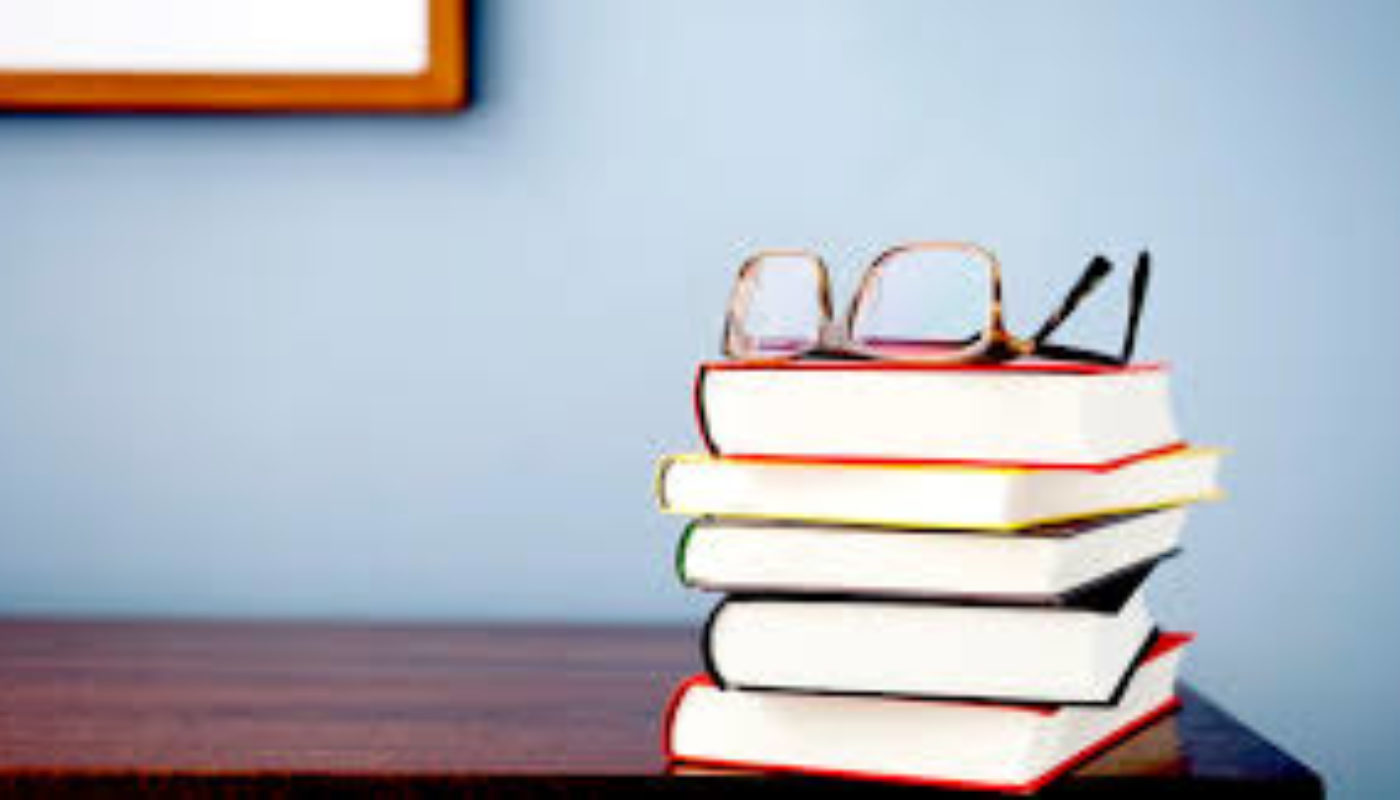 academic (adj)
/ˌæk.əˈdem.ɪk/
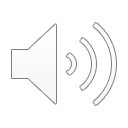 relating to schoold, colleges, and university, or connected with studying and thinking, not with practical skills
PRESENTATION
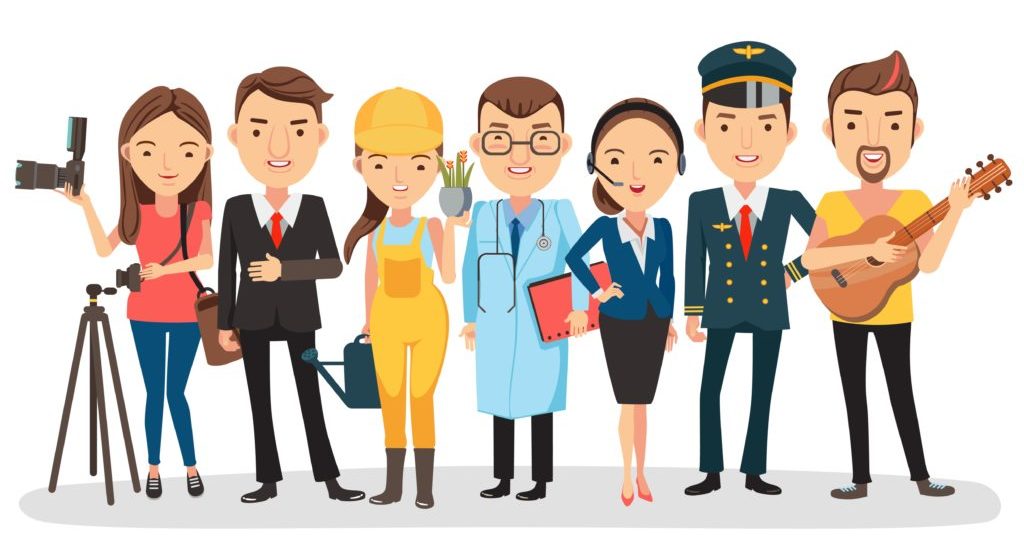 vocational (adj)
/vəʊˈkeɪ.ʃən.əl/
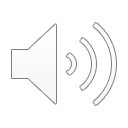 (of an educational course or a qualification) providing knowledge and skills that prepare you for a particular job
PRESENTATION
mechanic (n)
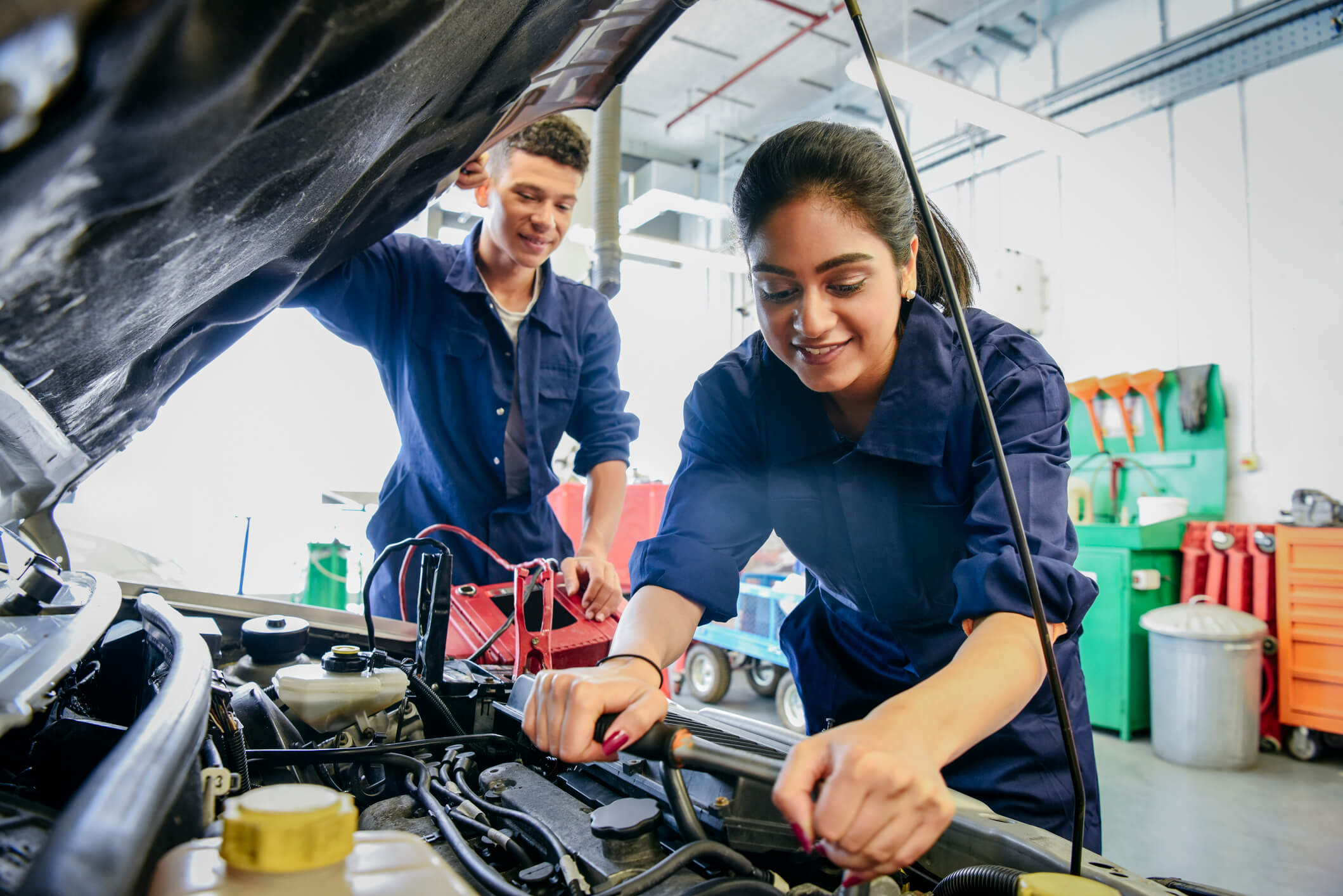 /məˈkæn.ɪk/
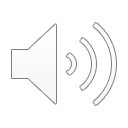 someone whose job is repairing the engines of vehicles and other engines
PRESENTATION
sensible (adj)
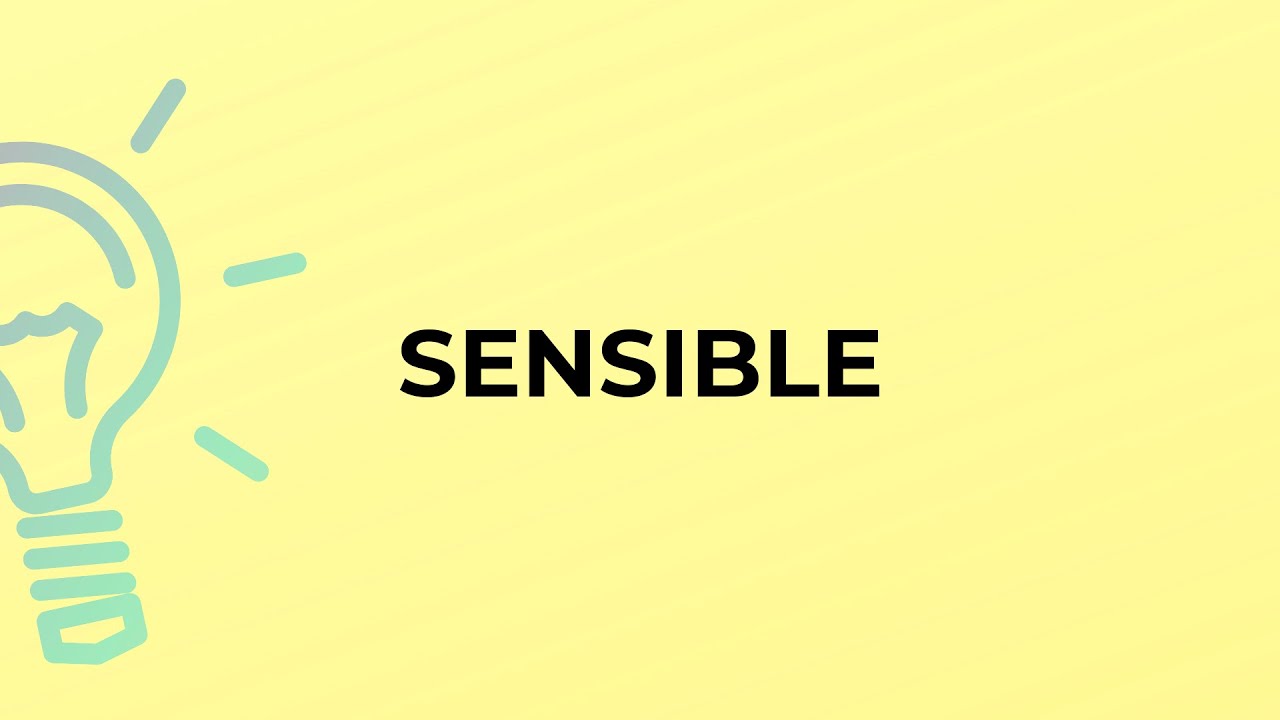 /ˈsen.sə.bəl/
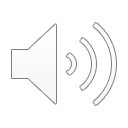 based on or acting on good judgement and 
practical ideas or understanding
PRESENTATION
1
Listen and read.
PRACTICE
2
Read the conversation again. Decide whether the following statements are true (T) or false (F).




PRACTICE
3
Find phrases in the conversation that mean the following.
education fair
entrance exam
academic education
vocational school
PRACTICE
4
Complete the sentences using phrases from the conversation.
1. ______________ several biology competitions, Mai wants to study biology and become a scientist.
2. Mai's mum still regrets not ______________ to university.
3. _______________ his father work very hard for many years
Having won
having gone
Having watched
PRODUCTION
Role play
- Ss work in groups of 4.
- In each group, one student plays the role of teacher, other students play the roles of students
- Teacher asks students to share their plans after school
- 3 minutes to prepare for the role play.
- 2 minutes for a performance.
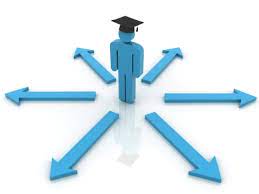 CONSOLIDATION
1
Wrap-up
What have you learnt today?
Some lexical items about the education 
Reading for specific information
Perfect gerund
CONSOLIDATION
2
Homework
Do exercises in the workbook.
Prepare for Lesson 2 - Unit 7.
Prepare materials for the project in lesson 8
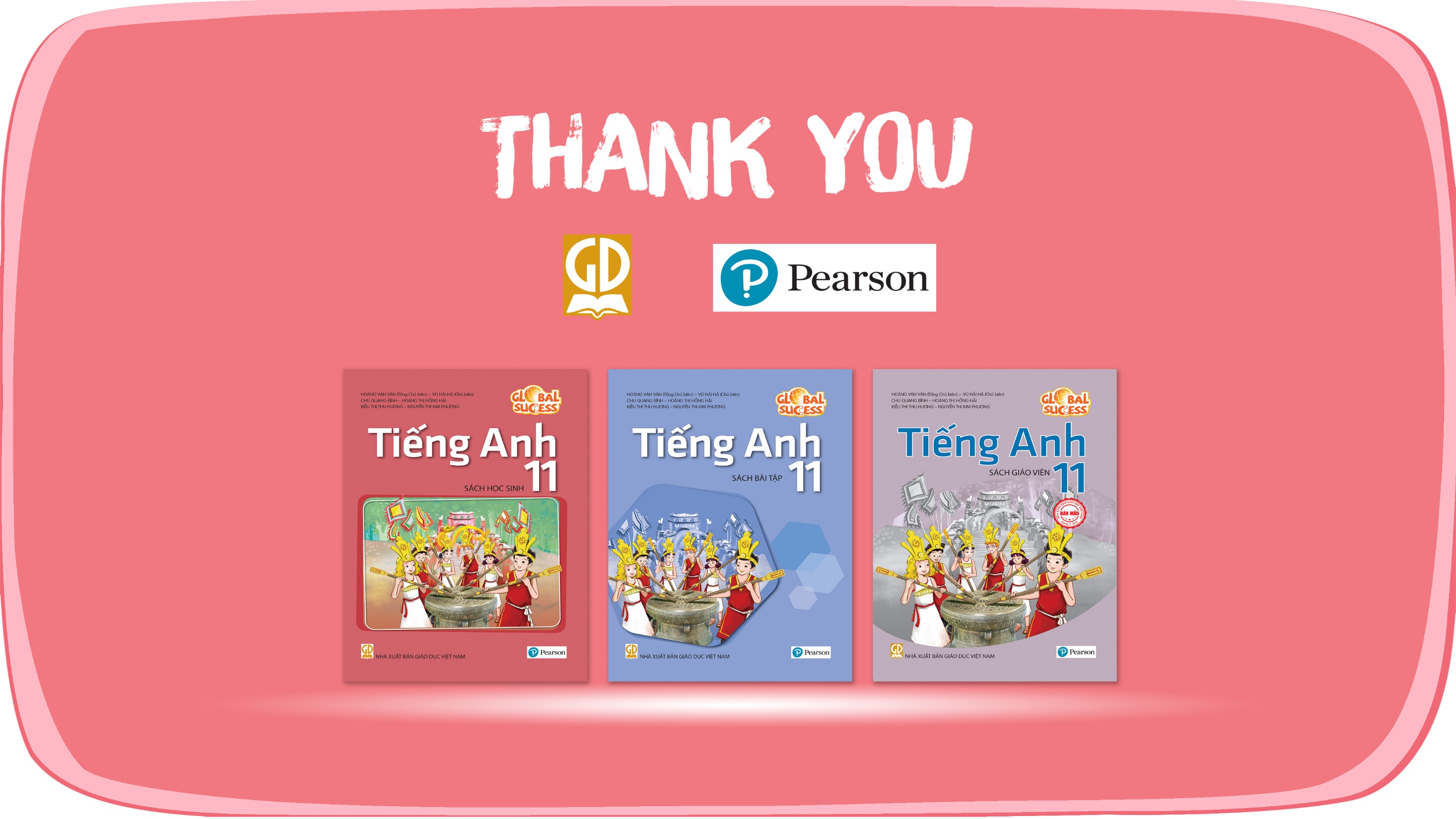 Website: hoclieu.vn
Fanpage: facebook.com/sachmem.vn/